Standards Resources:

Explore resources to support Kentucky Academic Standards implementation



Webcast
September 6, 2019
2
Essential Questions:
What resources are available to Kentucky educators for implementing the KY Academic Standards (KAS)?
How might schools and districts utilize these tools in their implementation plans?
3
KAS 3 Year Implementation
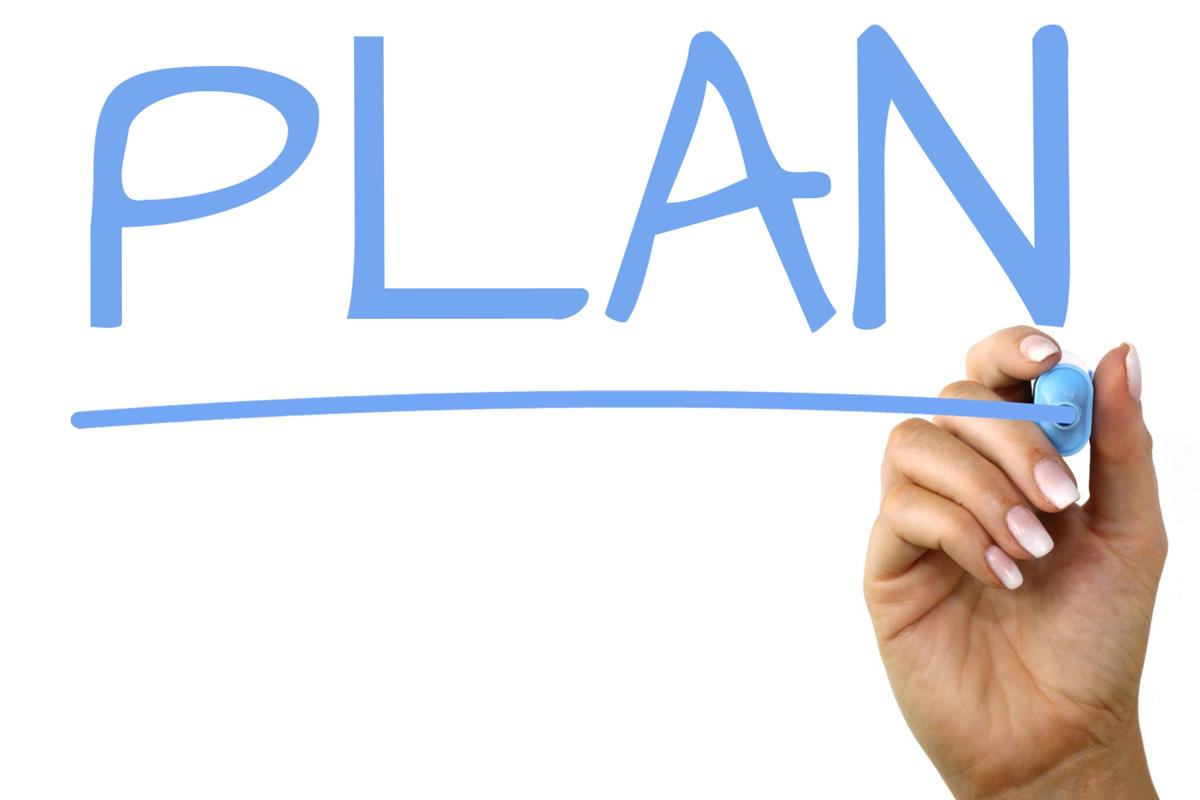 4
KAS 3 Year Implementation Plan Snapshot
Year 1 - Systems/Structures to Support Standards Implementation
2019-2020
Year 2 -  Balanced Assessment
2020-2021
Year 3 -  Instructional Best Practice
2021-2022
5
Fall 2019
Professional Learning Series
Webcasts
1st & 3rd Thursday
Virtual Workshops
4th Thursday
Book Study
Clarity for Learning
6
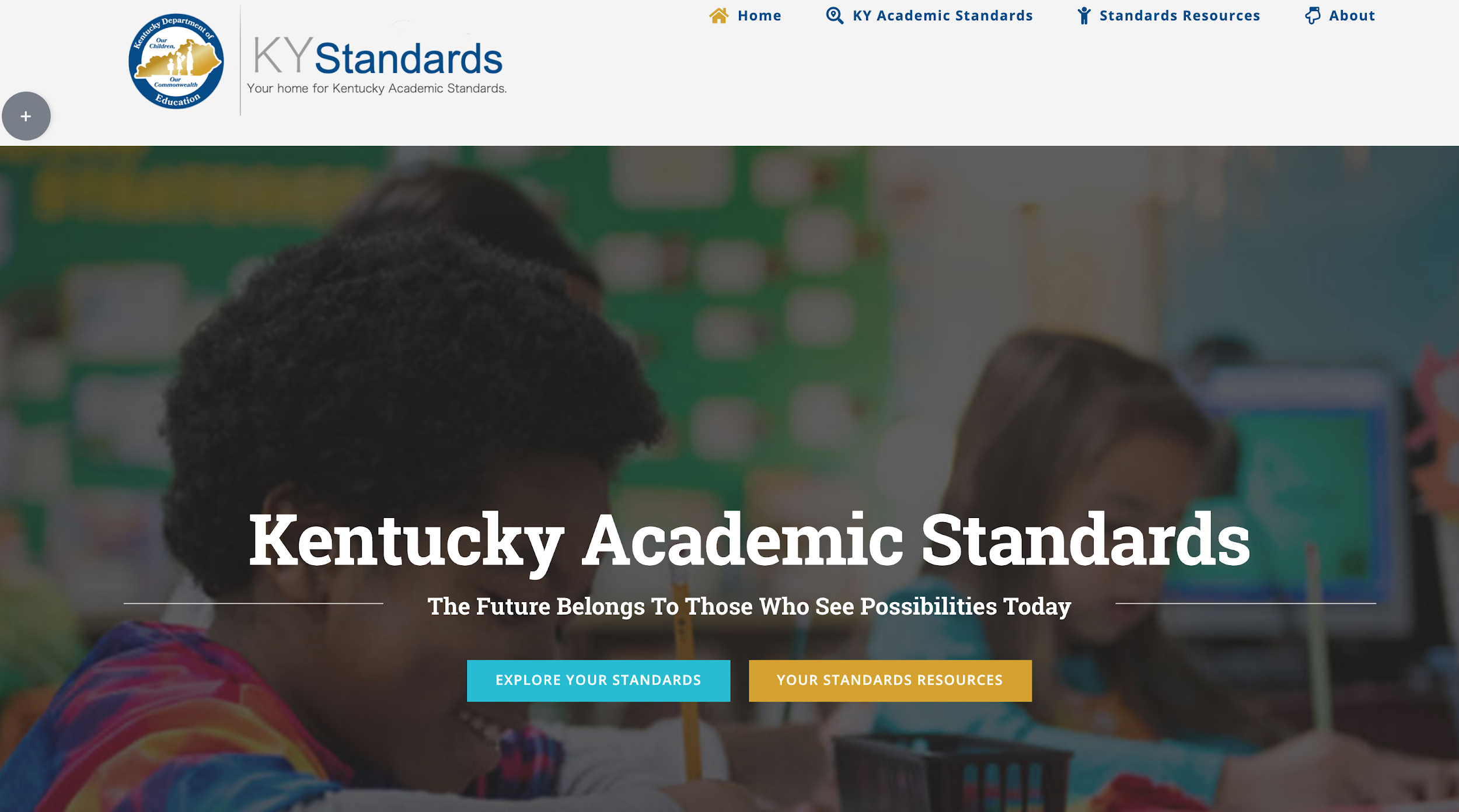 Homepage
7
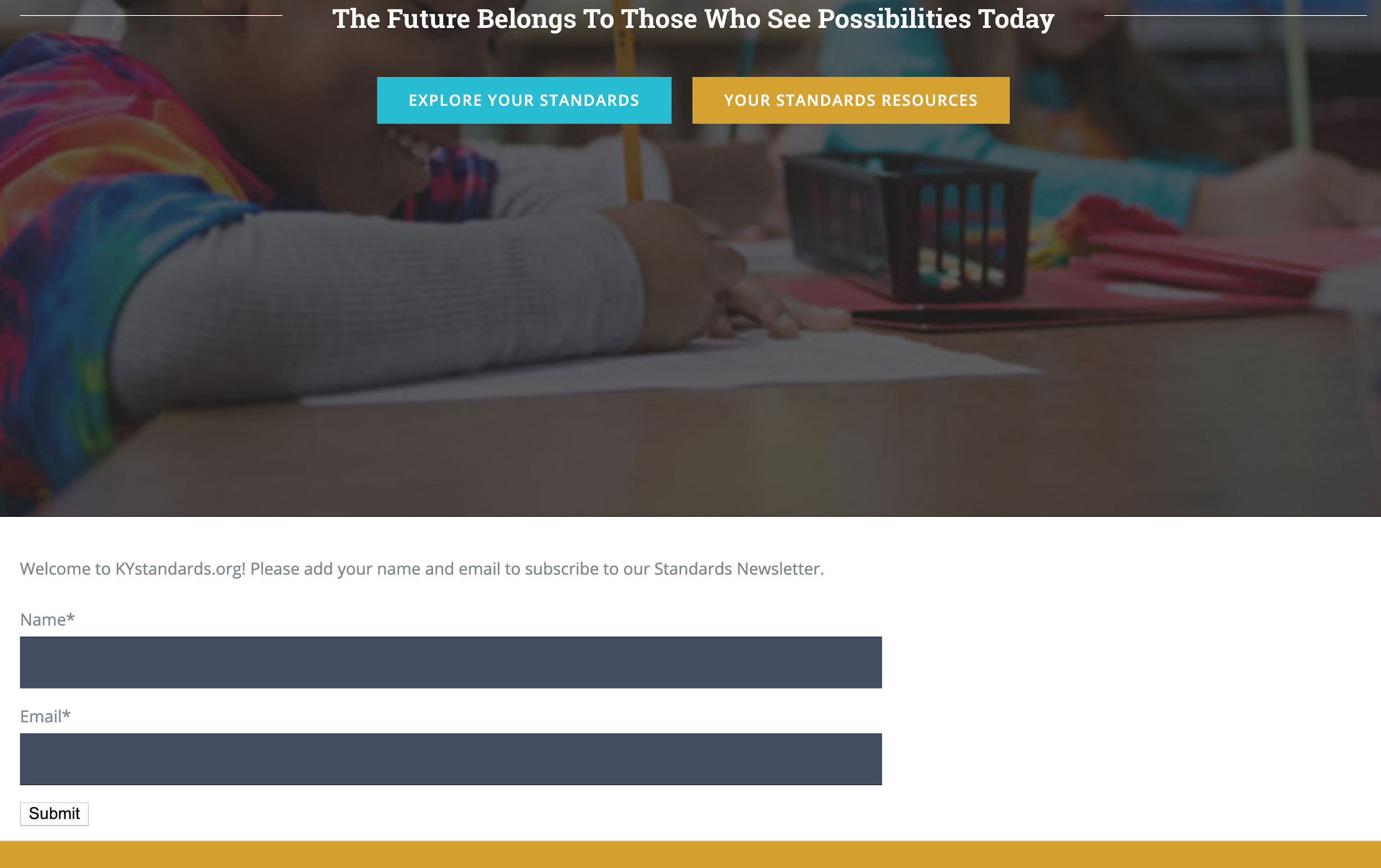 Subscribe
Subscribe
8
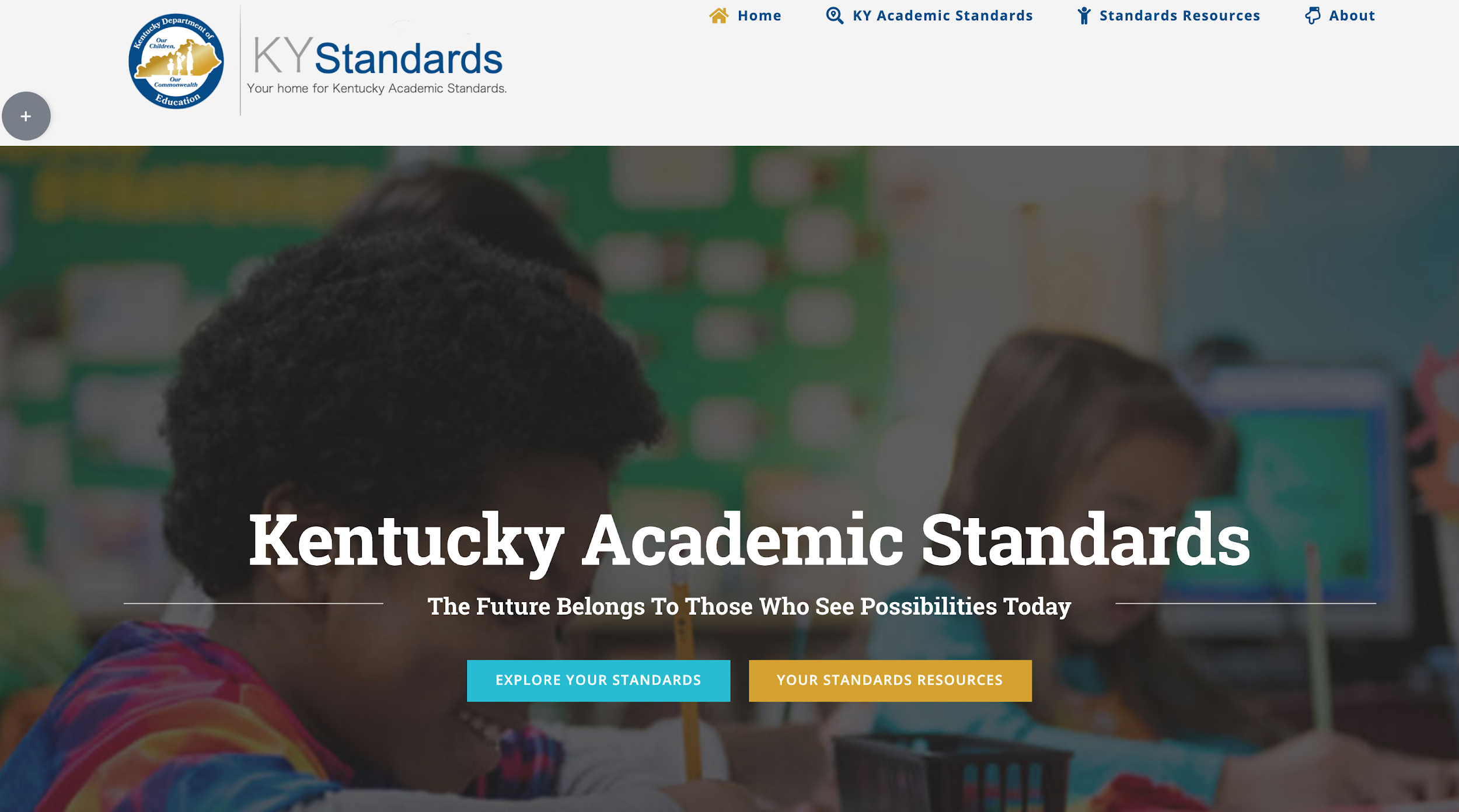 Your Standards Resources
9
General Resources
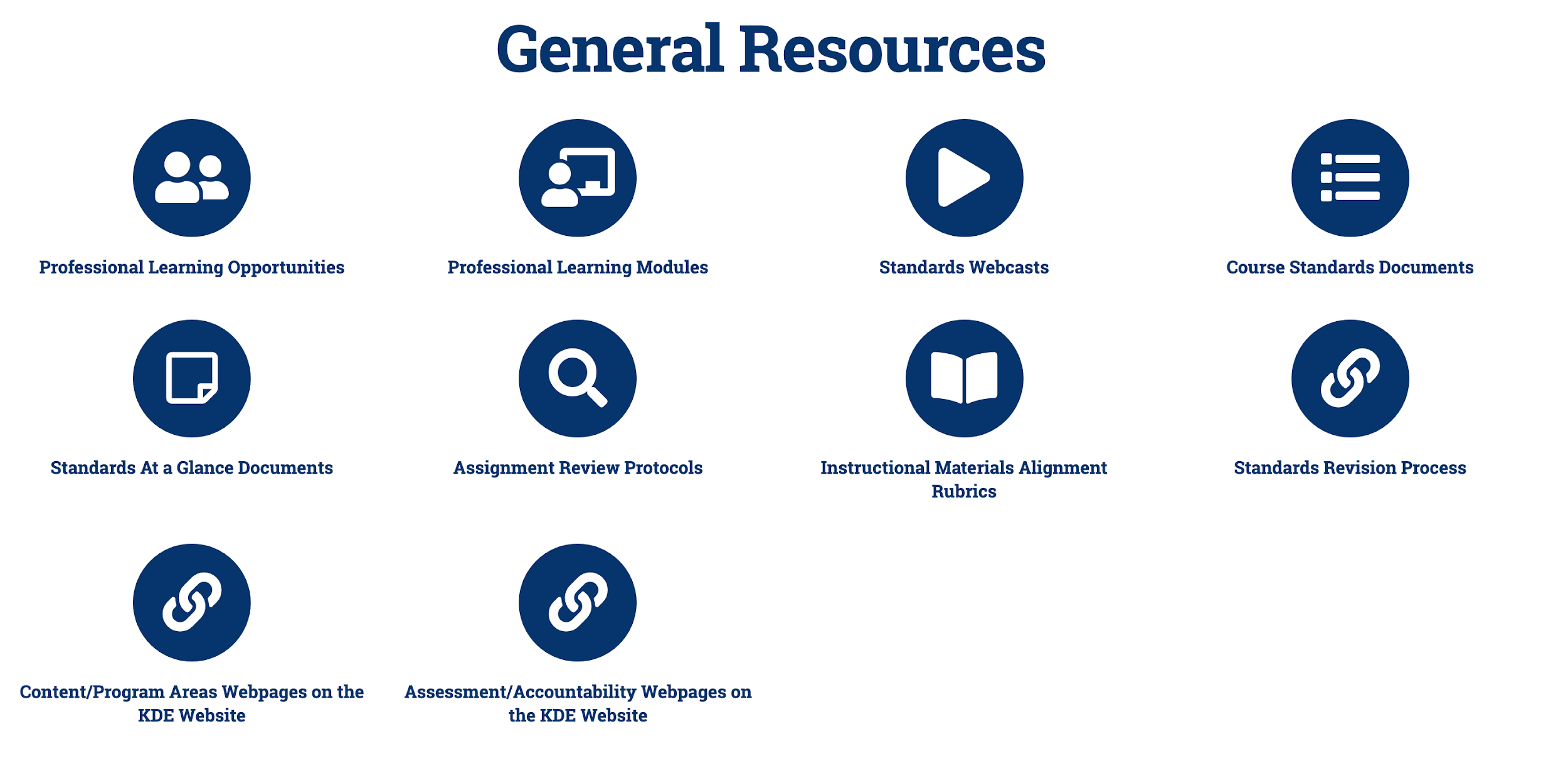 10
Content Area Resources
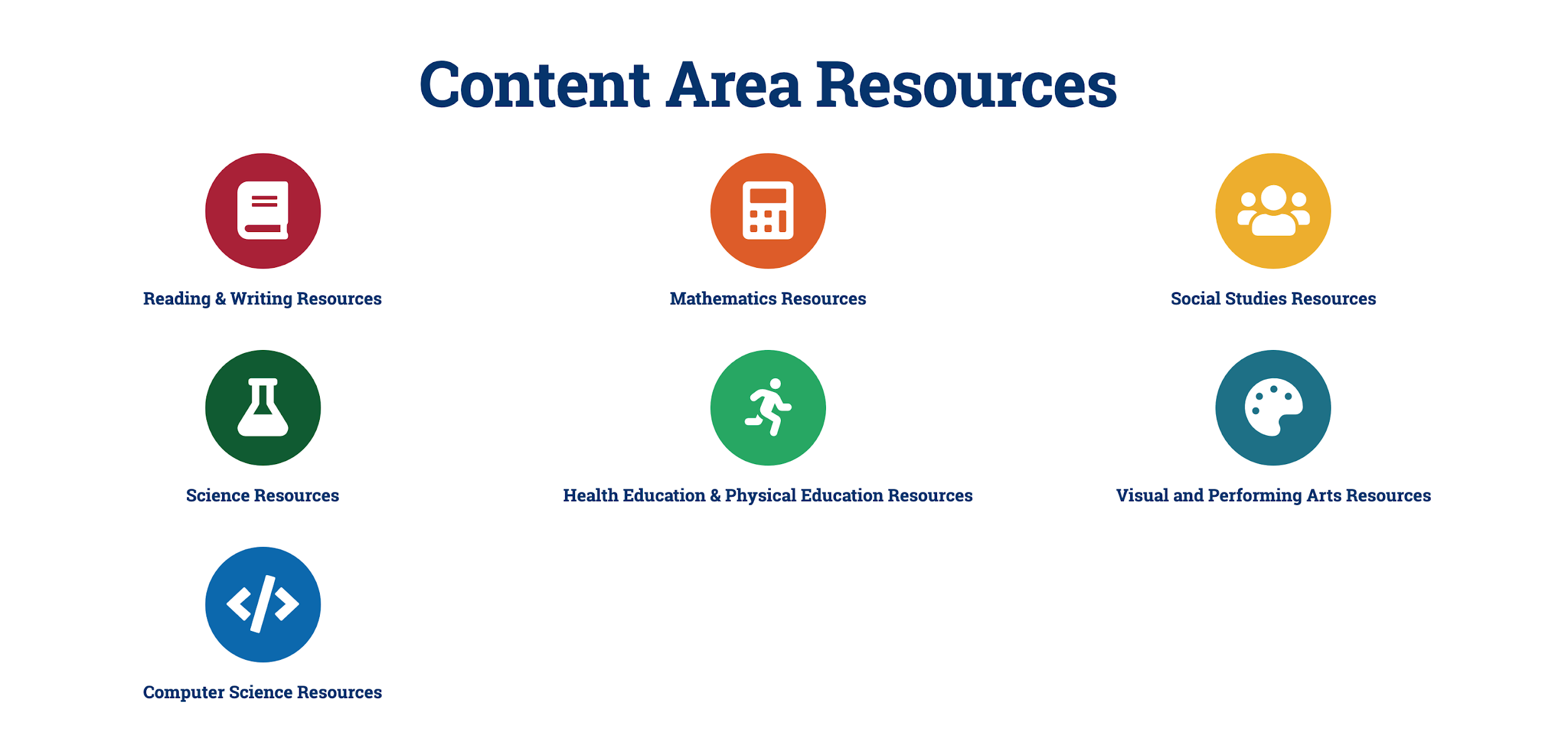 11
Example Content Area Resources Page
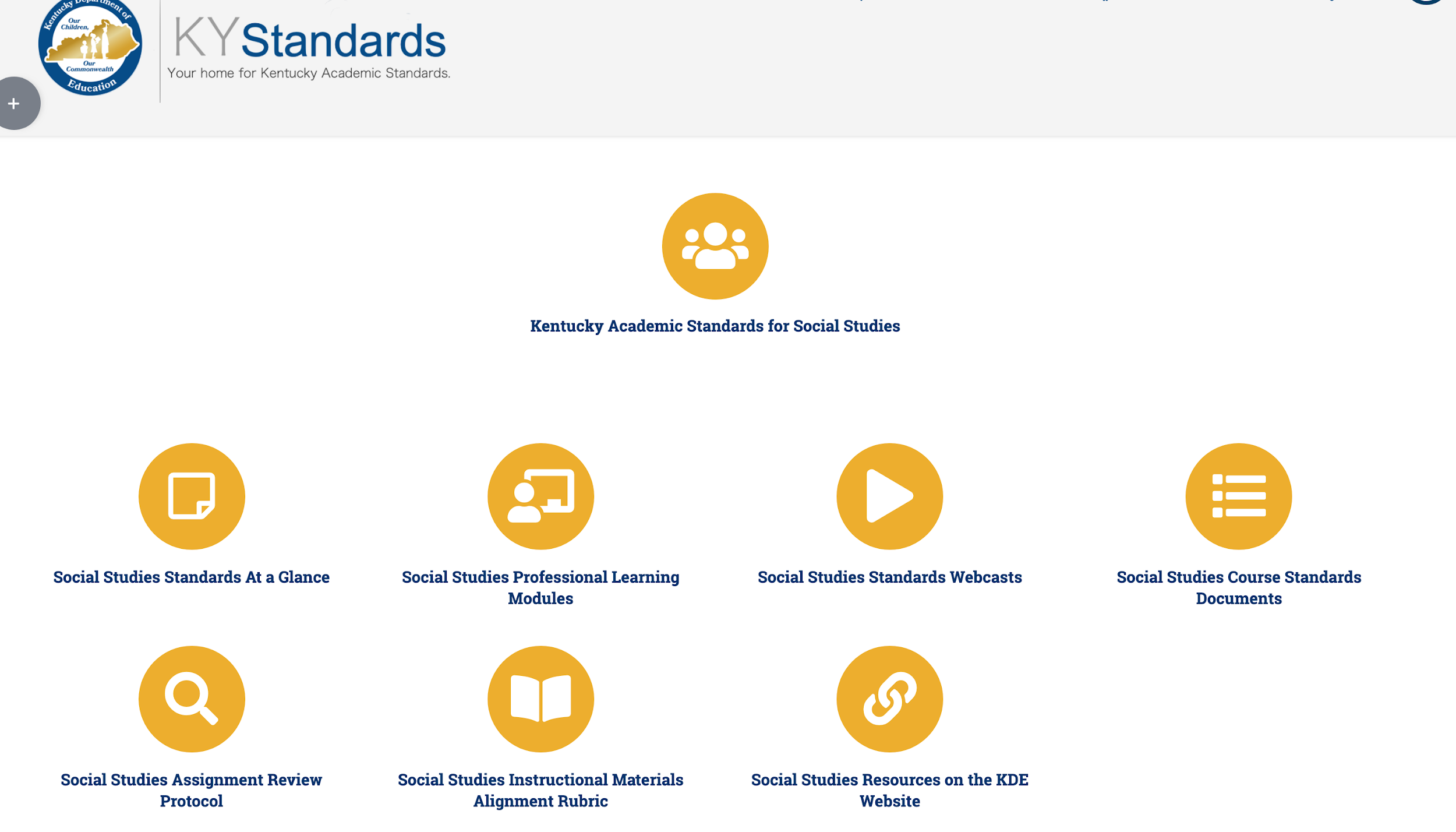 12
PL Resources 1
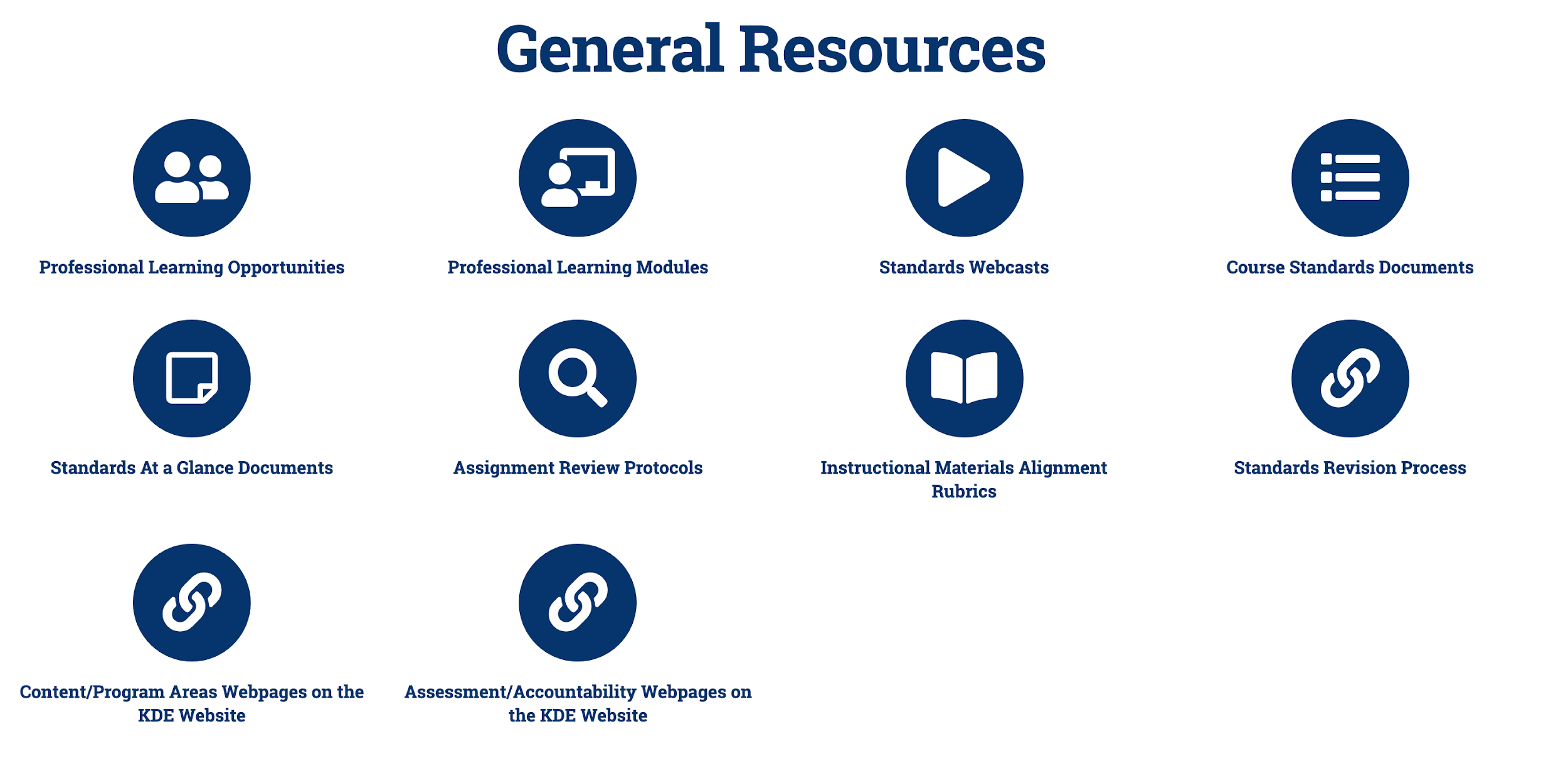 13
PL Resources 2
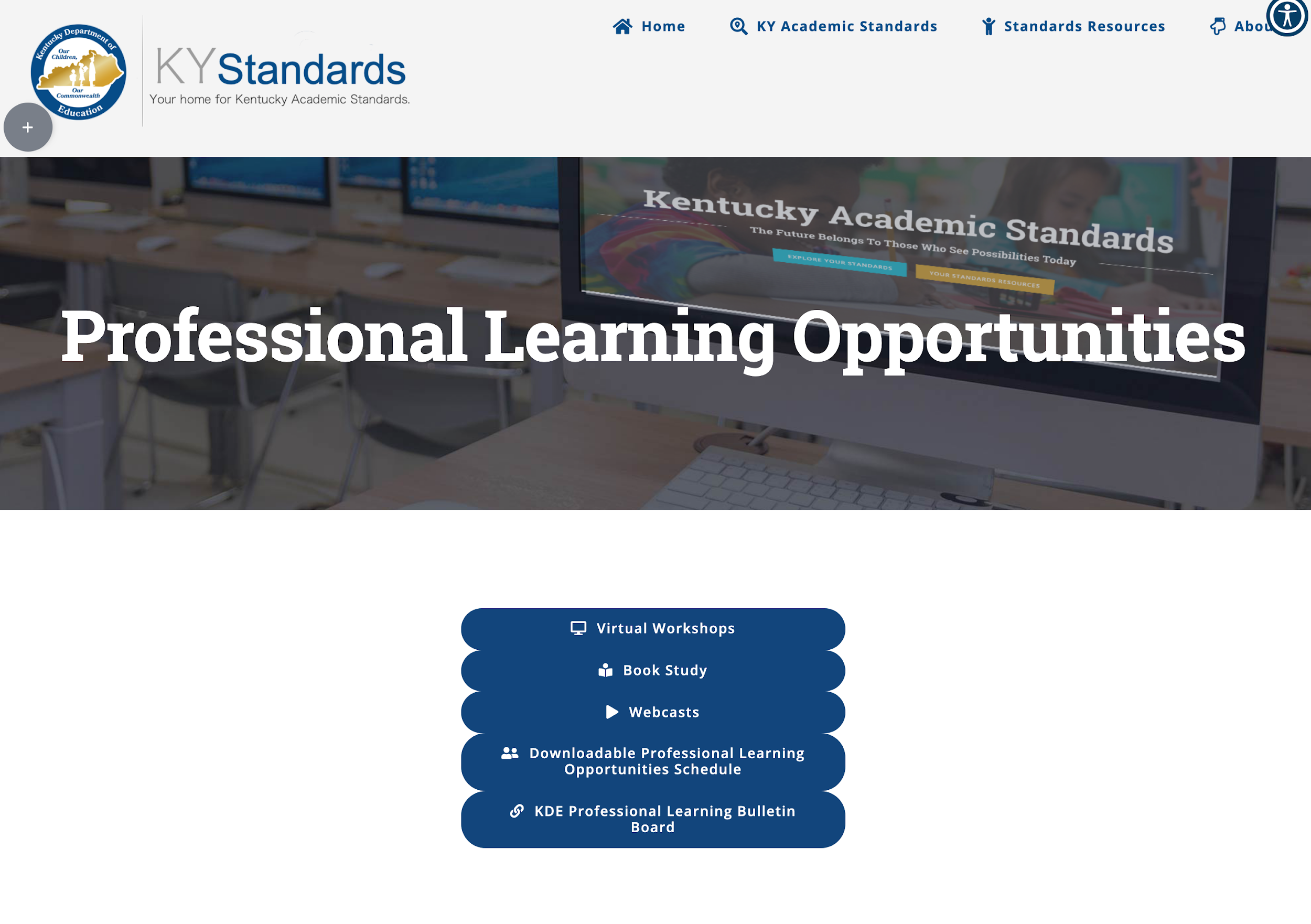 14
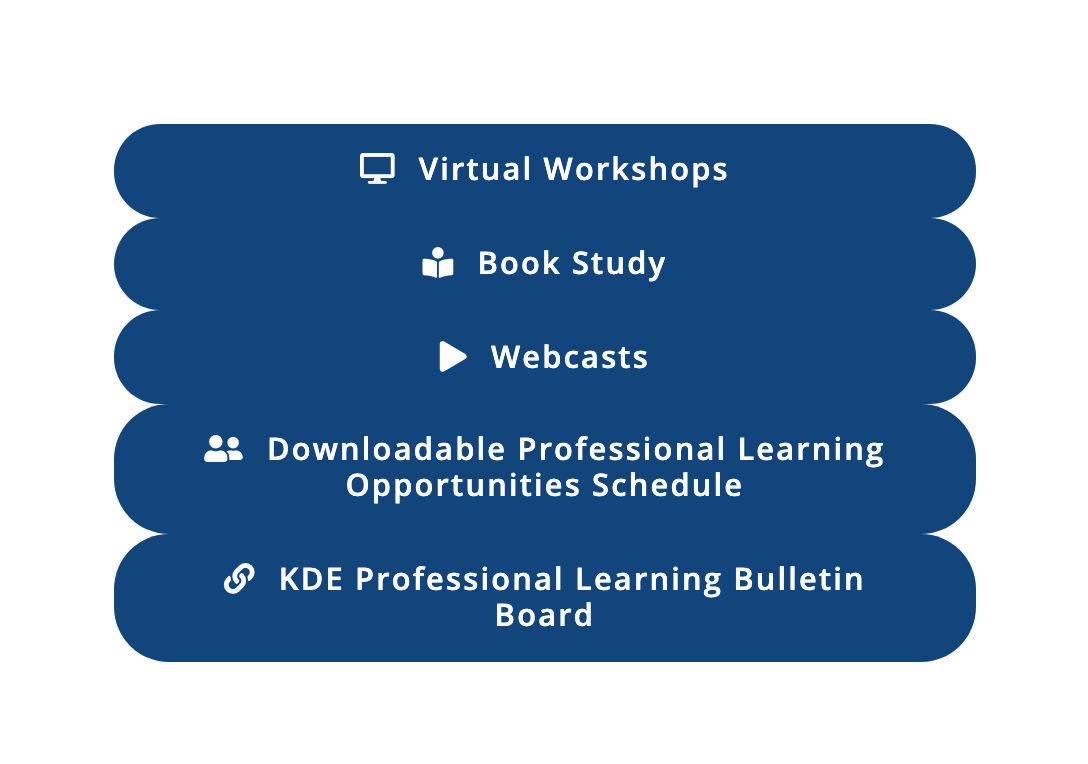 PL Resources 3
15
Virtual Workshops
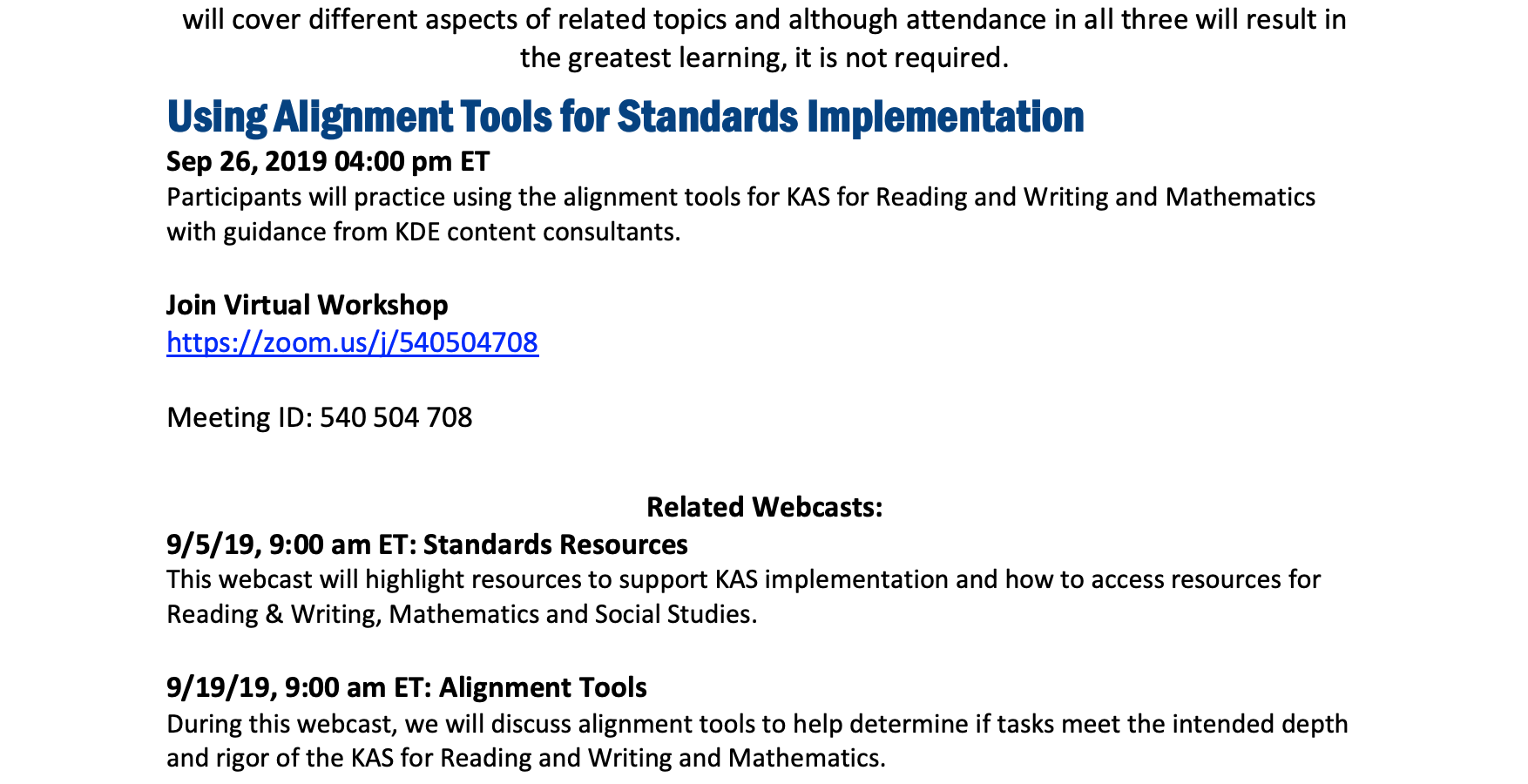 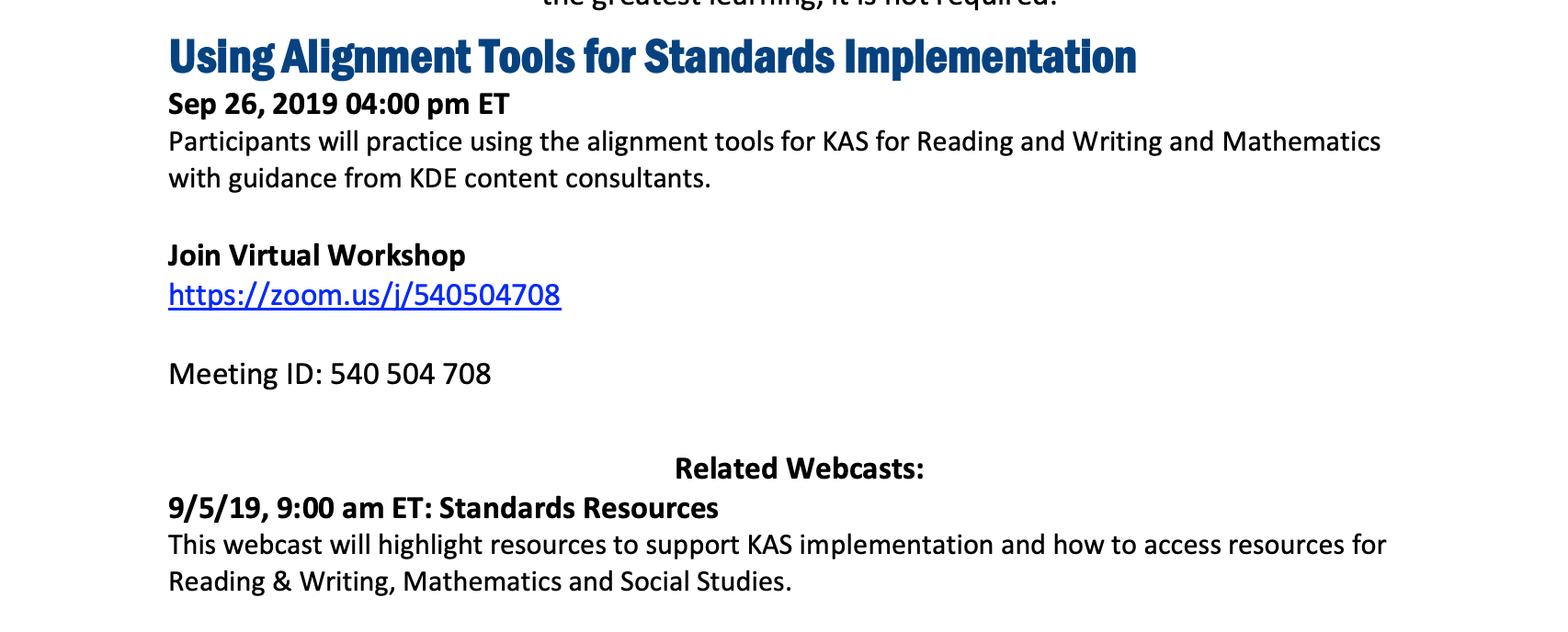 16
PL Modules
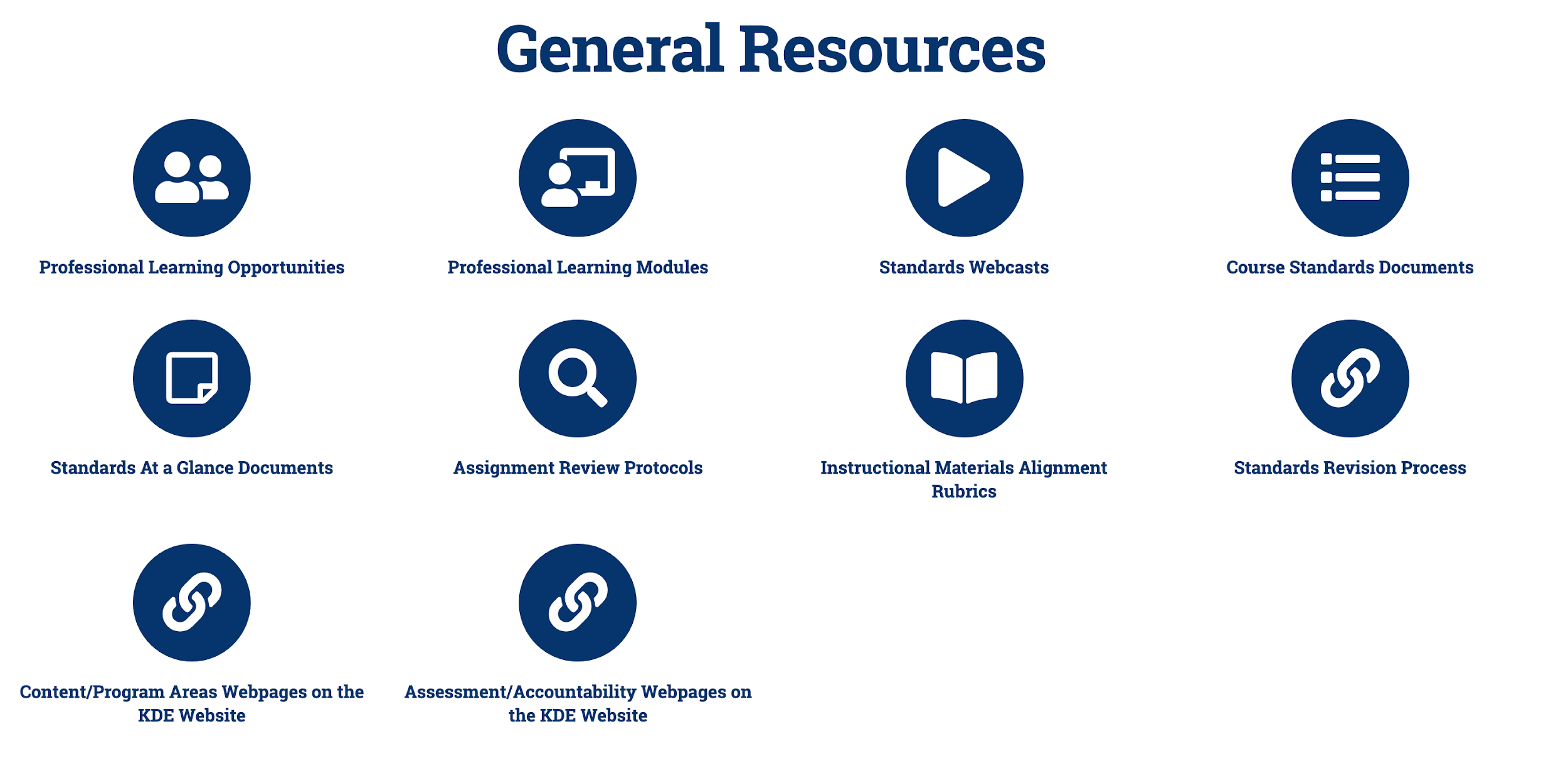 17
Getting to Know the KAS Modules
Mathematics
Reading & Writing
Science
Social Studies
PE & Health
18
Getting to Know Your KAS Modules
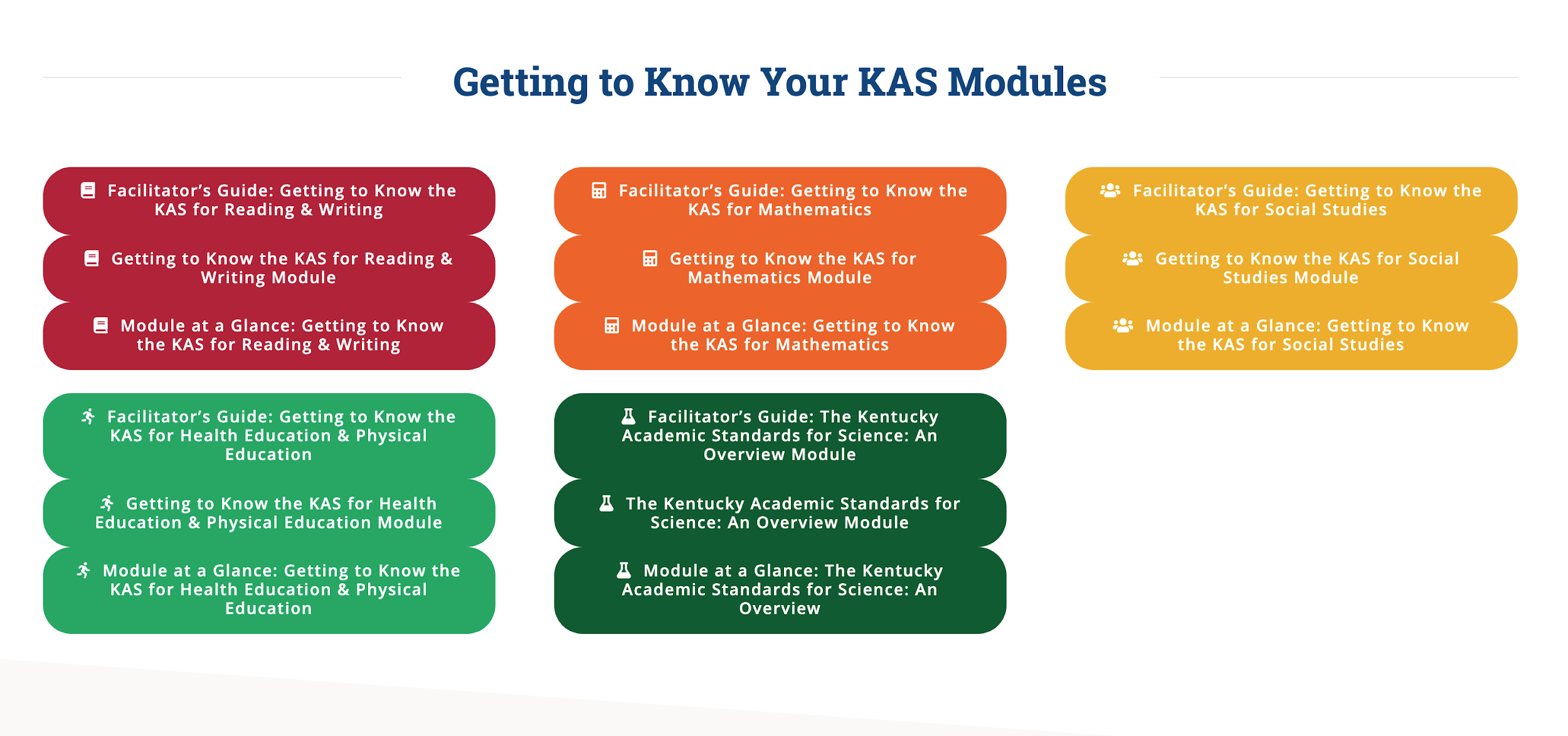 19
Three Module Documents
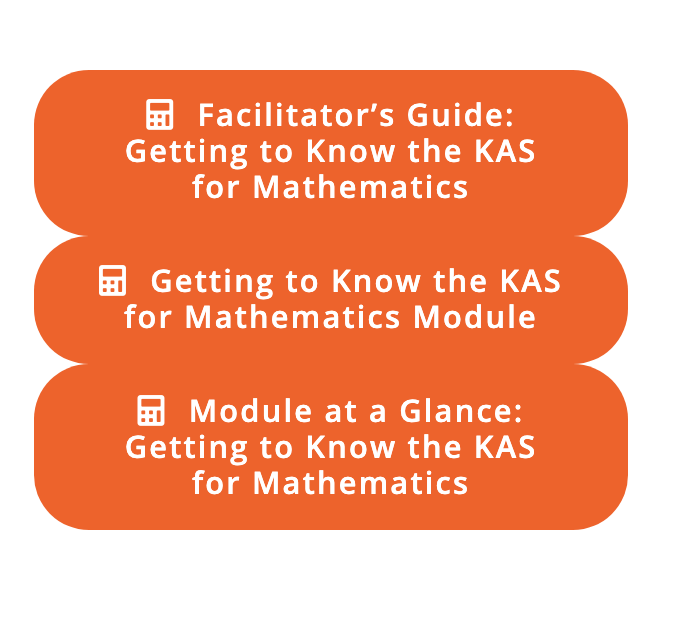 20
Assgnment Review Protocols
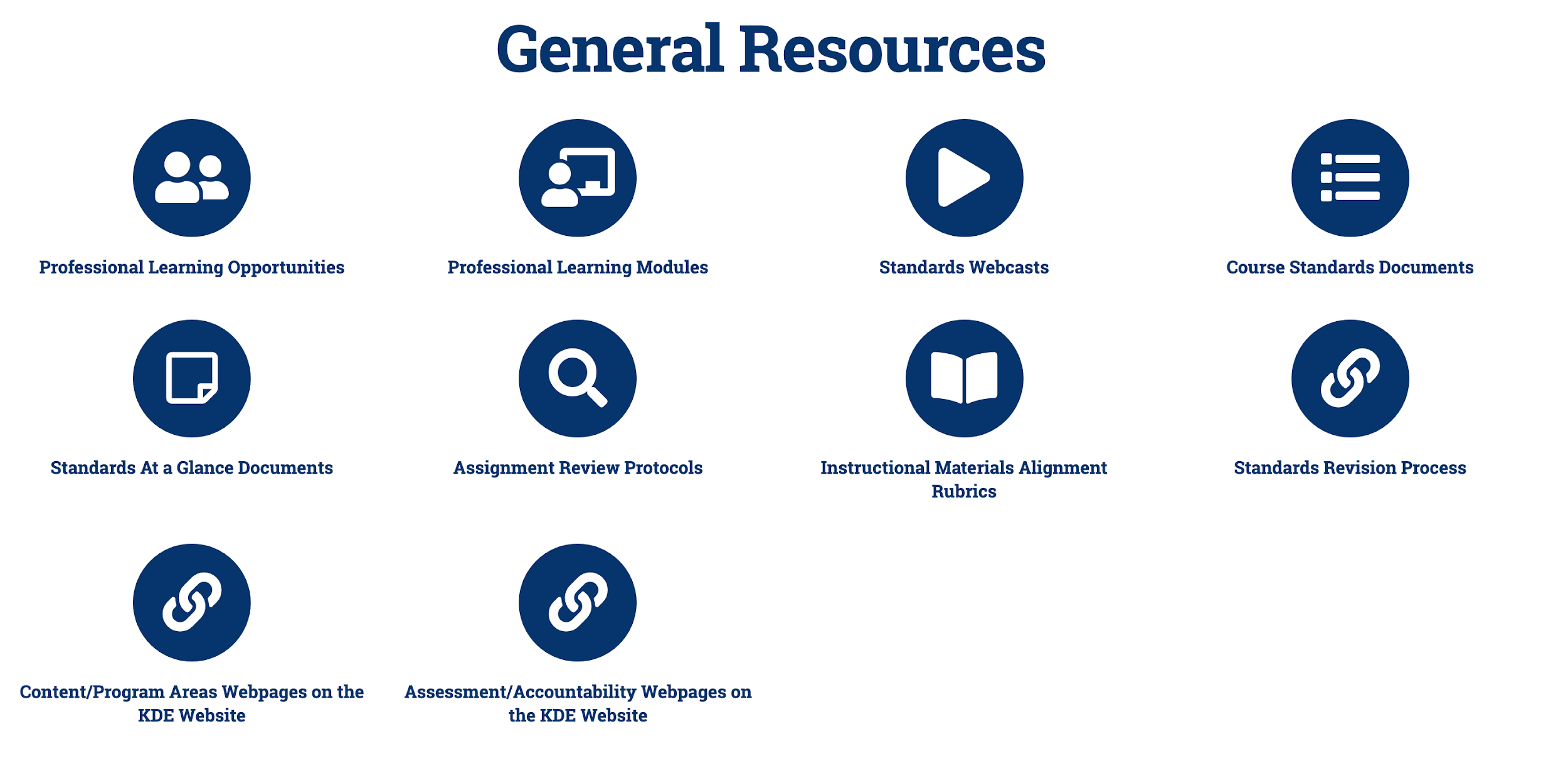 21
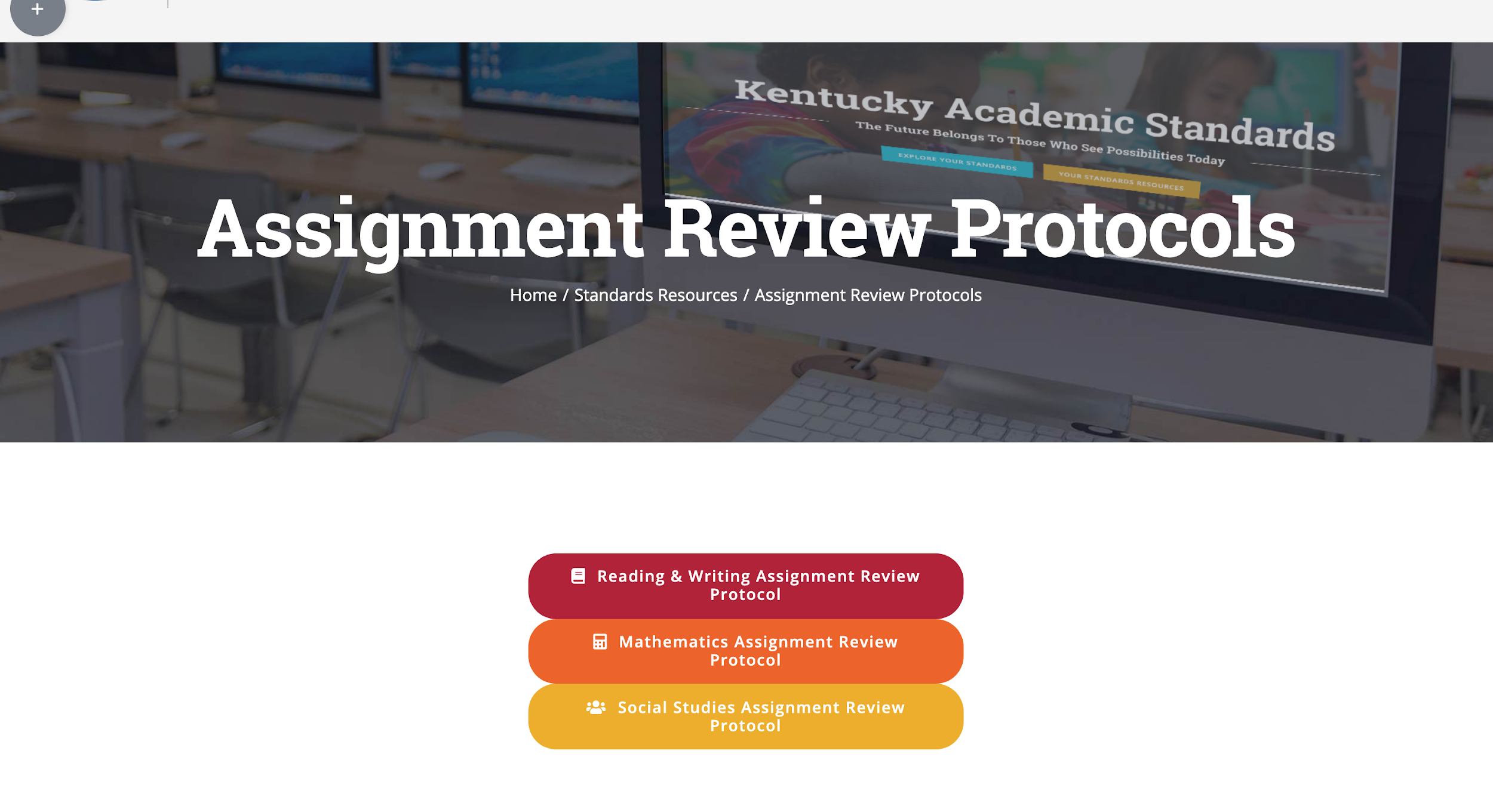 Assignment Review Protocols 2
22
Standards Webcasts
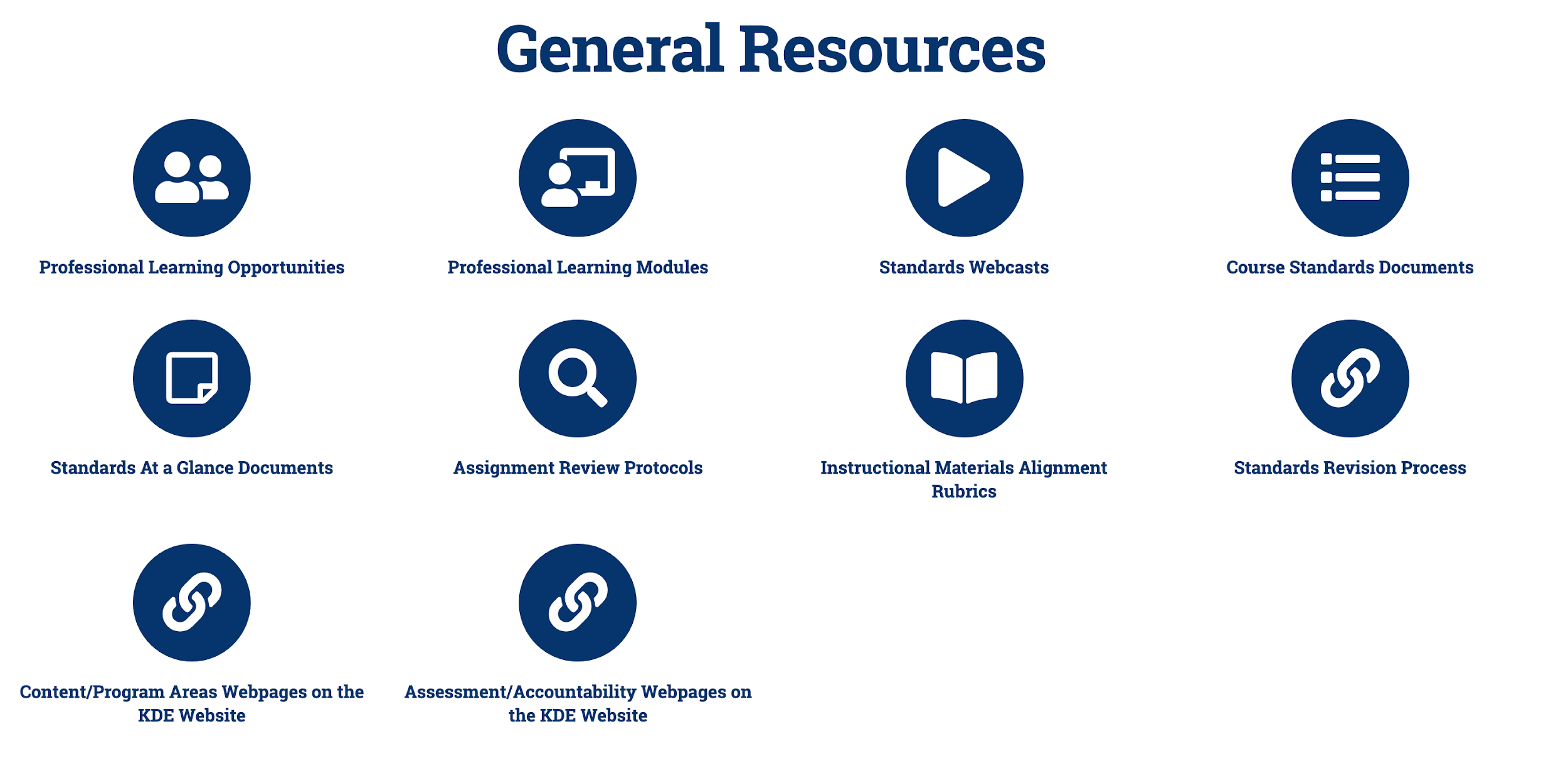 23
5 Things to Know Before you Go
Subscribe to www.kystandards.org
Professional Learning Modules as Step 1
Next Webcast: Alignment Tools, 9/19/19
Book Study
9/16/19 - 12/13/19
Clarity for Learning: Five Essential Practices that Empower Students and Teachers
Virtual Workshop: Using Alignment Tools for Standards Implementation
Link to join: https://zoom.us/j/540504708 
9/26/19 at 4:00 EST
24